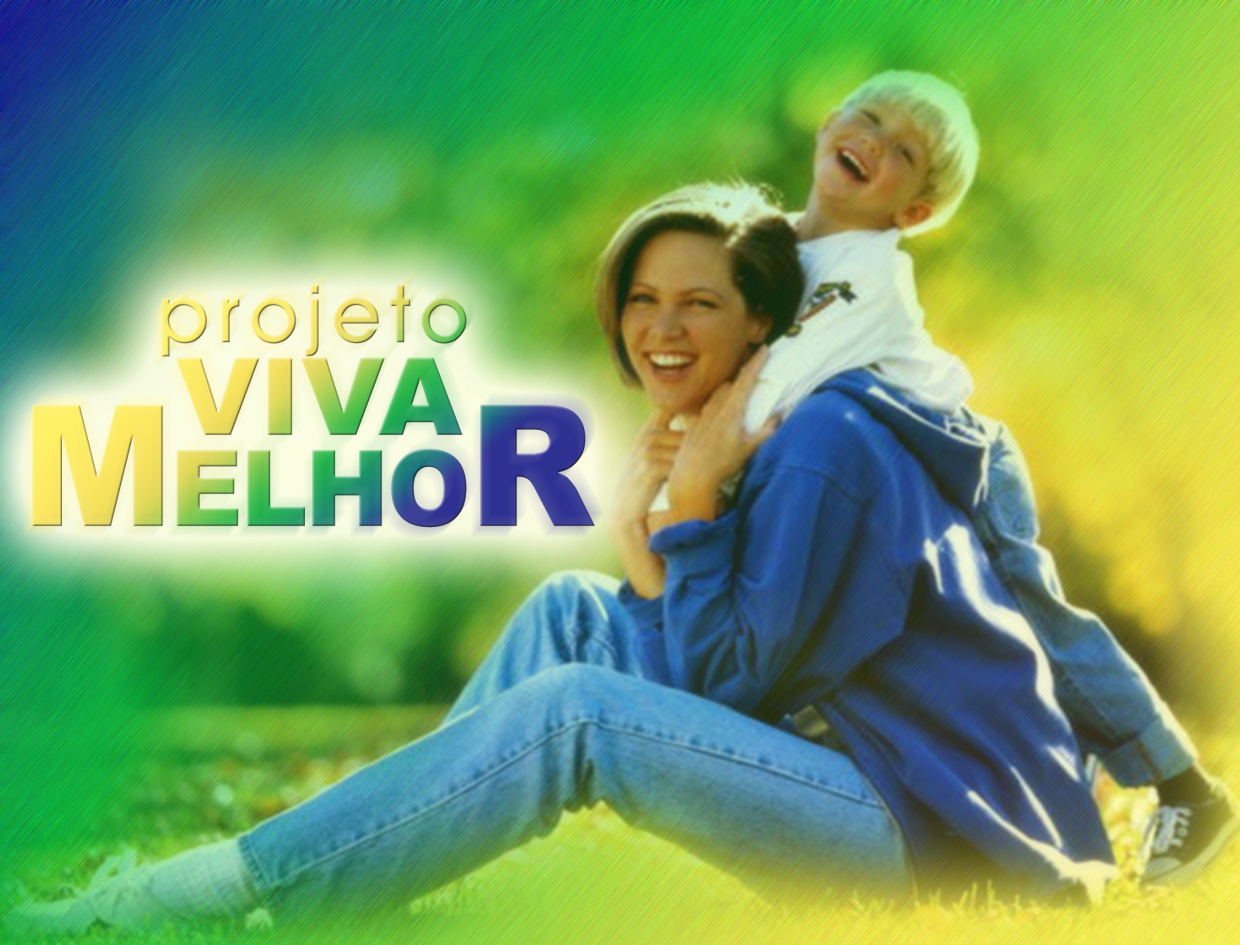 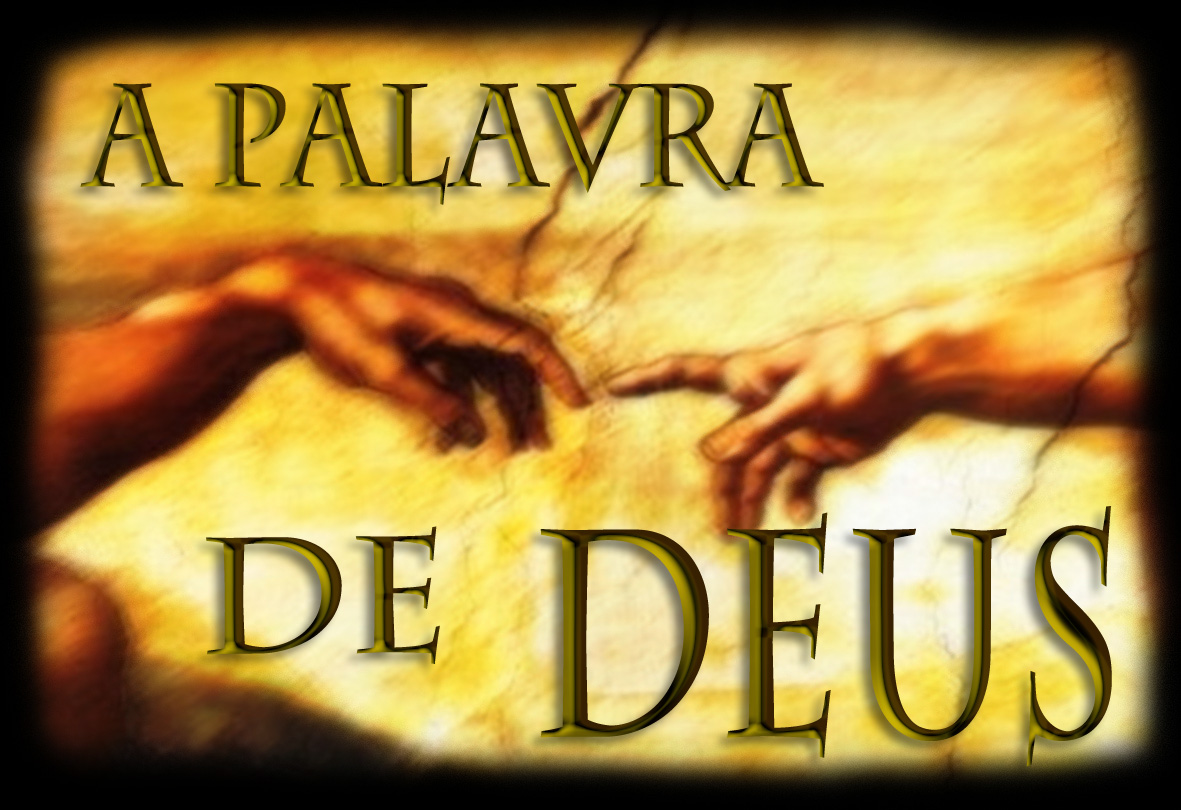 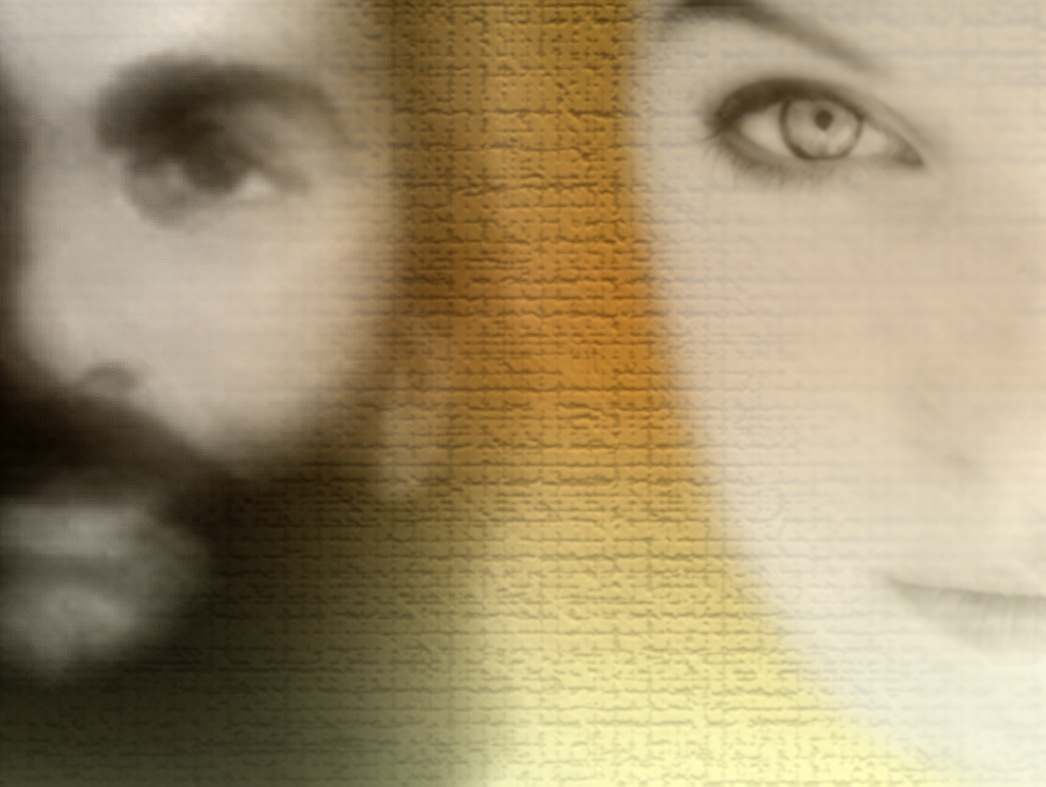 DIA
DO
SENHOR
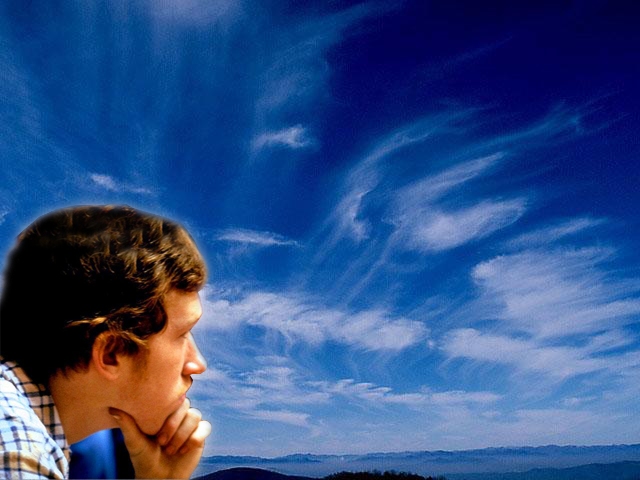 PODEMOS ESCOLHER QUAL MANDAMENTO GUARDAR?
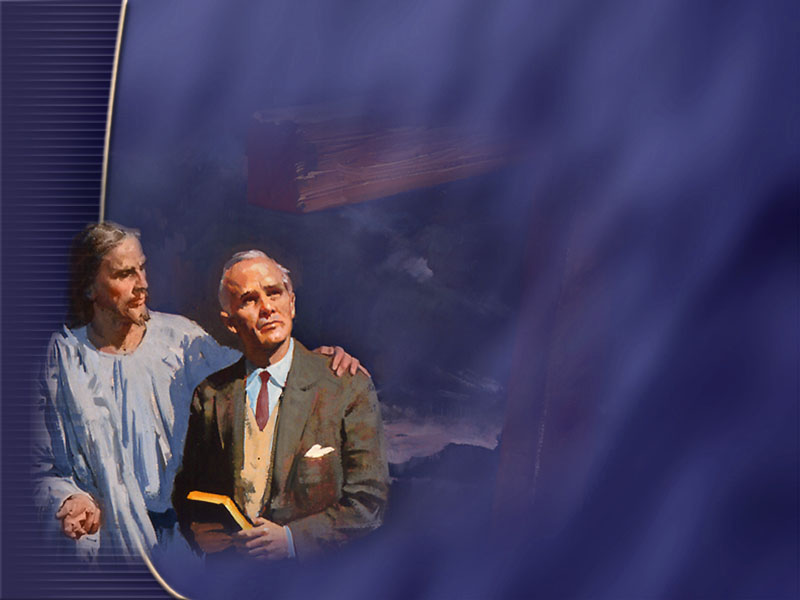 “ POIS QUALQUER QUE GUARDA TODA A LEI, MAS TROPEÇA EM UM SÓ PONTO, SE TORNA CULPADO DE TODOS.”              
TIAGO 2:10
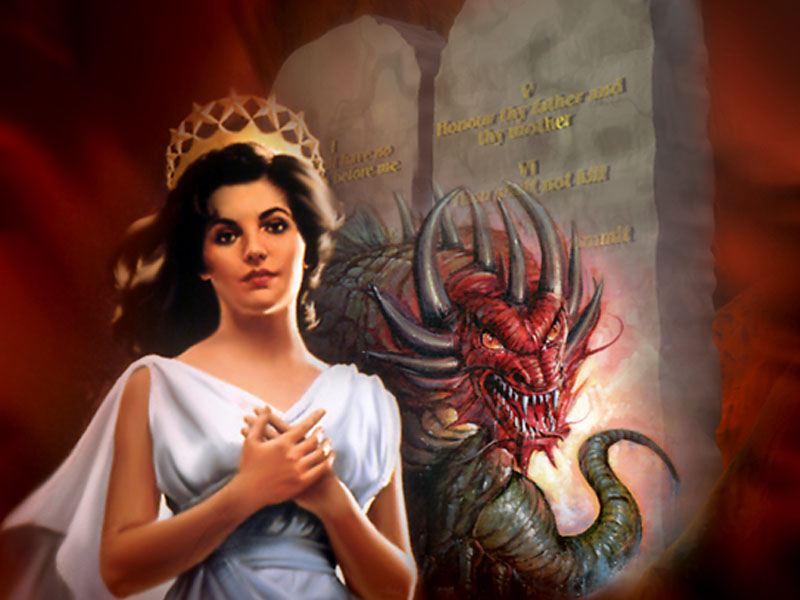 CONTRA QUEM O DRAGÃO ESTÁ IRADO?
  APOCALIPSE  12:17
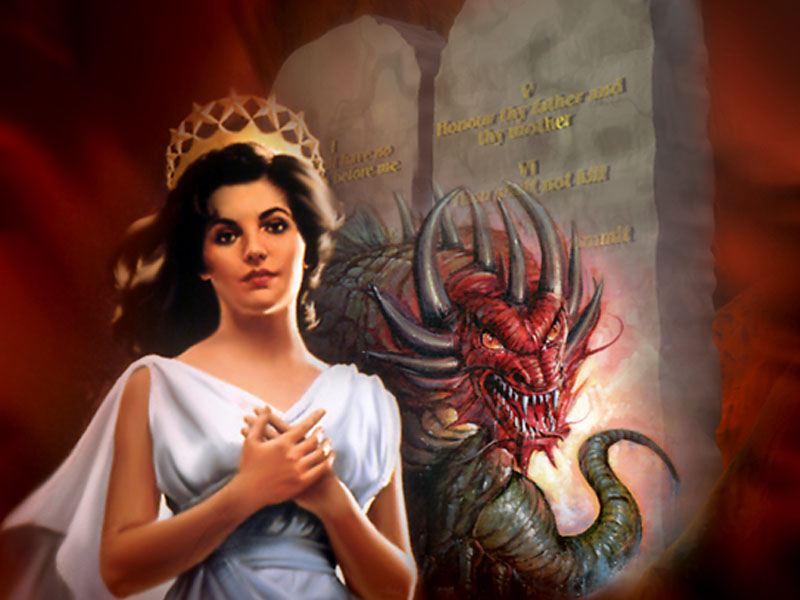 “Irou-se o dragão contra a mulher e foi pelejar com os restantes da sua descendência, os que guardam os mandamentos de Deus e têm o testemunho de Jesus.”  
Apocalipse 12: 17
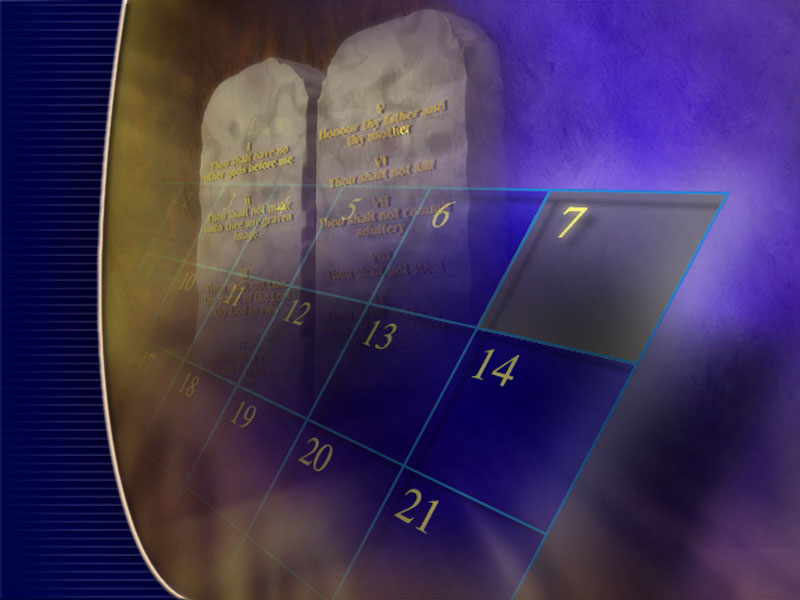 QUAL O 4º MANDAMENTO DA BÍBLIA?
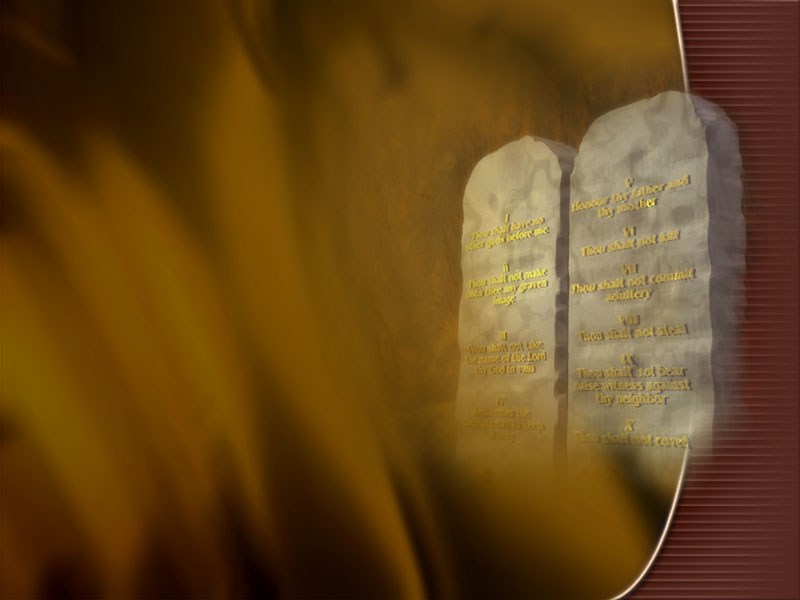 “ LEMBRA-TE DO DIA DE SÁBADO PARA O SANTIFICAR, SEIS DIAS TRABALHARÁS E FARÁS TODA A TUA OBRA, MAS O SÉTIMO DIA, É O SÁBADO DO SENHOR, TEU DEUS. NÃO FARÁS TRABALHO ALGUM...” 

ÊXODO 20:8-11
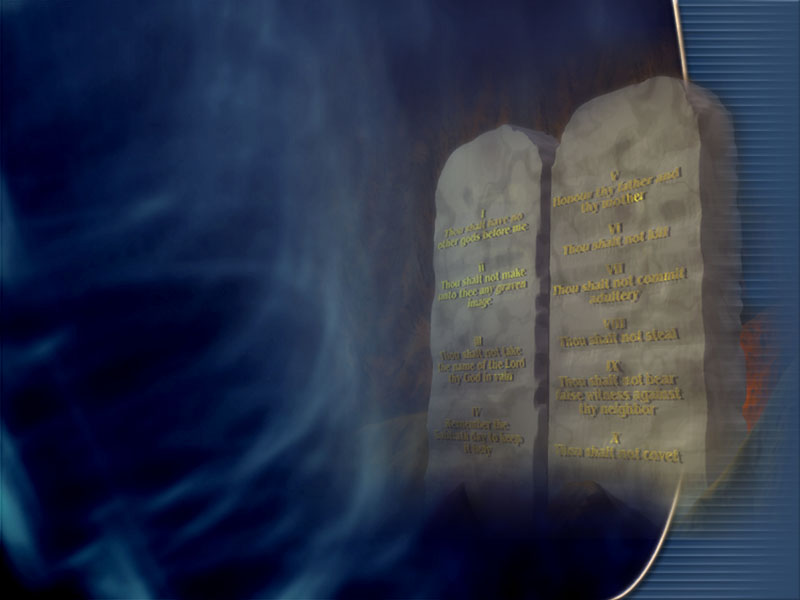 POR QUEM FOI FEITO O SÁBADO, E O QUE DEUS FEZ NESTE DIA?
GÊNESIS 2:1-3
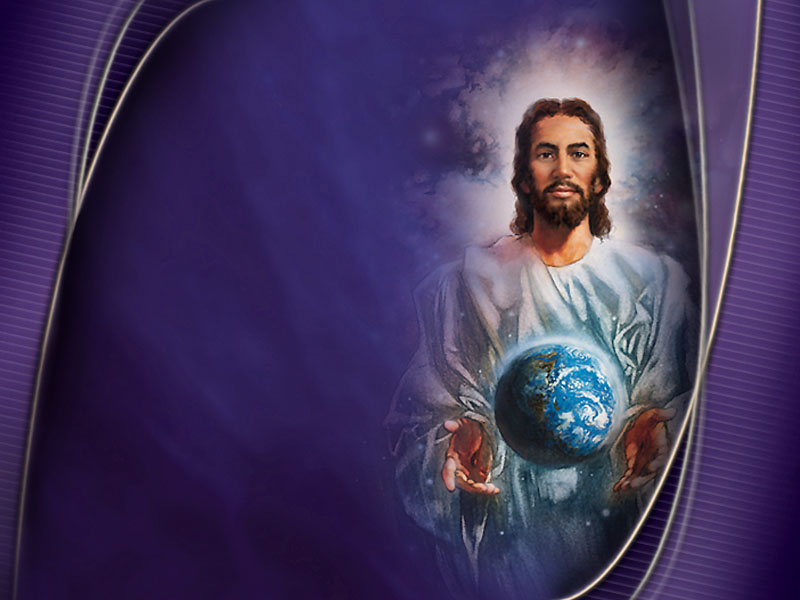 “ ASSIM, POIS, FORAM ACABADOS OS CÉUS E A TERRA E TODO O SEU EXÉRCITO. E, HAVENDO DEUS TERMINADO NO DIA SÉTIMO A SUA OBRA, QUE FIZERA, DESCANSOU NESSE DIA DE TODA A SUA OBRA QUE TINHA FEITO. E ABENÇOOU DEUS O DIA SÉTIMO E O SANTIFICOU; PORQUE NELE DESCANSOU DE TODA A OBRA QUE, COMO CRIADOR FIZERA.” 
Gênesis 2:1-3
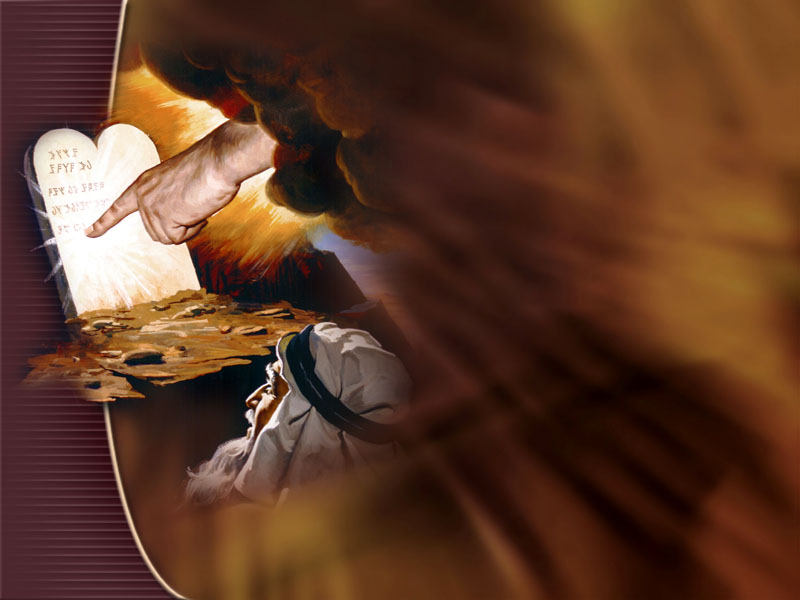 MANÁ
“Respondeu-lhes ele: Isto é o que disse o Senhor: Amanhã é repouso, o santo Sábado do Senhor.”  
Êxodo 16:23
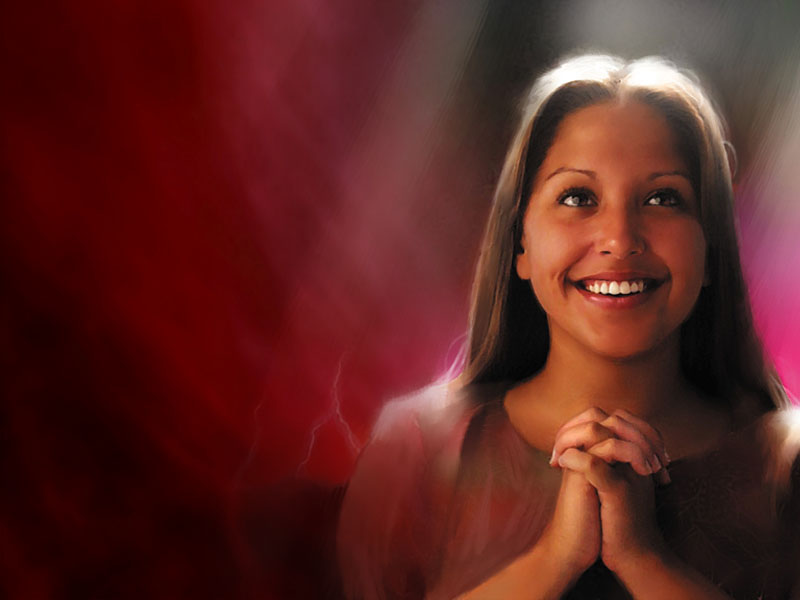 PARA QUEM FOI FEITO O SÁBADO?
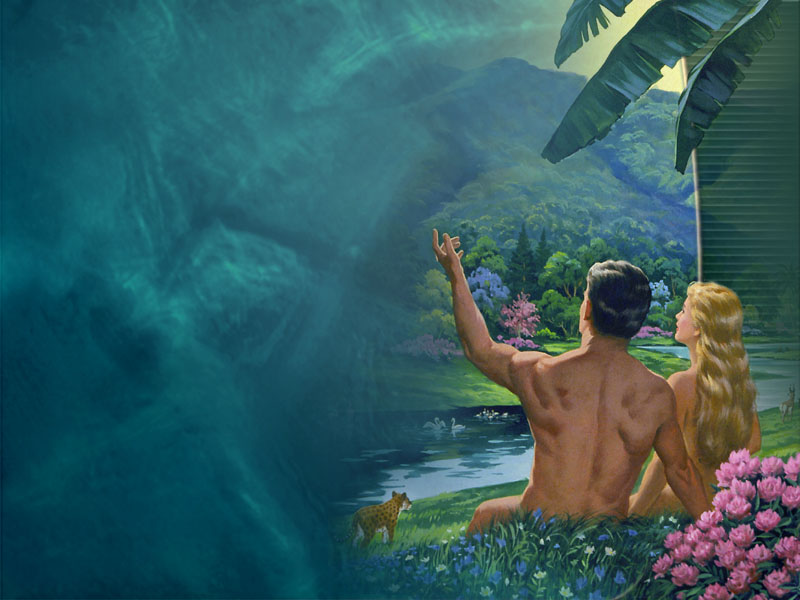 “O SÁBADO FOI FEITO PARA O HOMEM...” 
MARCOS 2:27
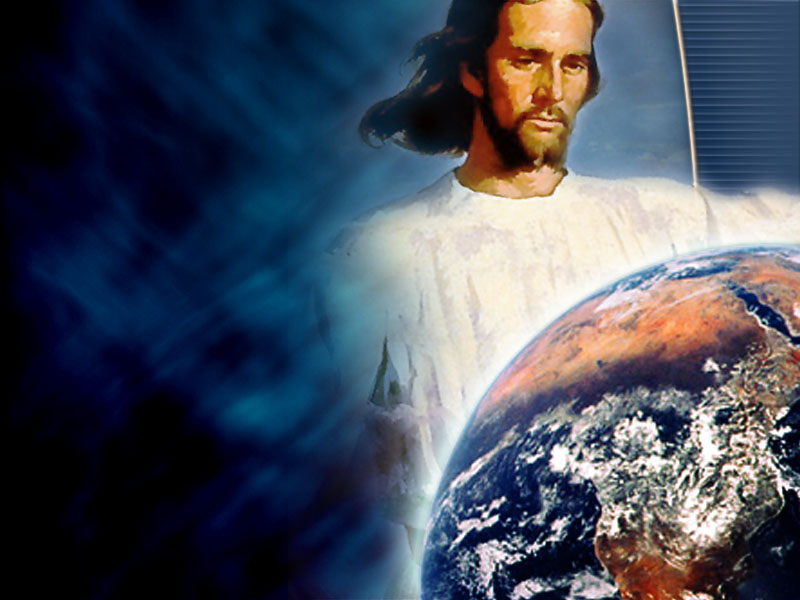 JESUS CRISTO TEVE PARTICIPAÇÃO NA CRIAÇÃO DO SÁBADO?
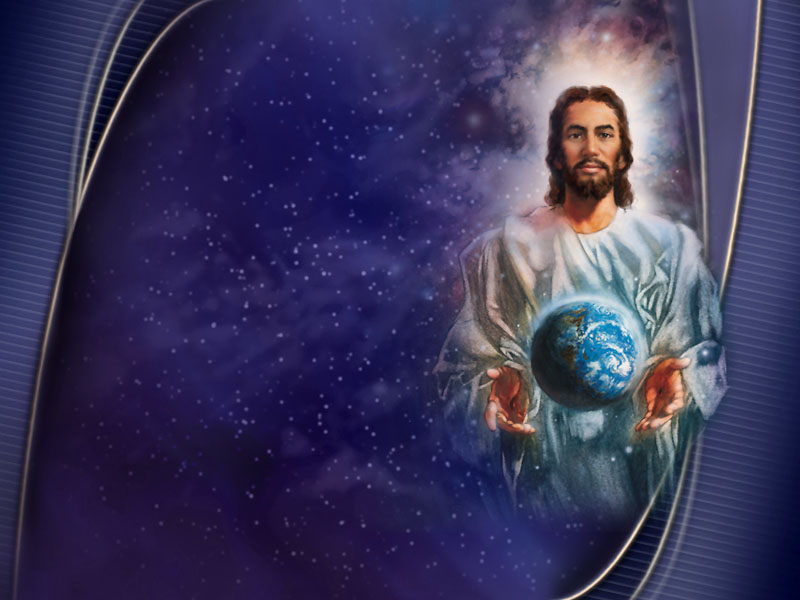 “TODAS AS COISAS FORAM FEITAS POR INTERMÉDIO DELE, E SEM ELE, NADA DO QUE FOI FEITO SE FEZ.”      

JOÃO 1:3
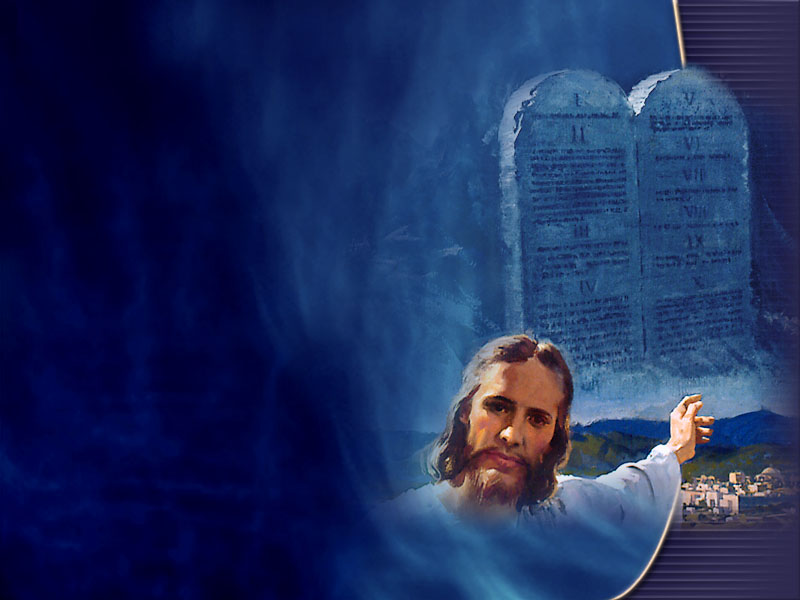 QUE SINAL DEUS  DEIXOU PARA SEU POVO?
EZEQUIEL 20:20
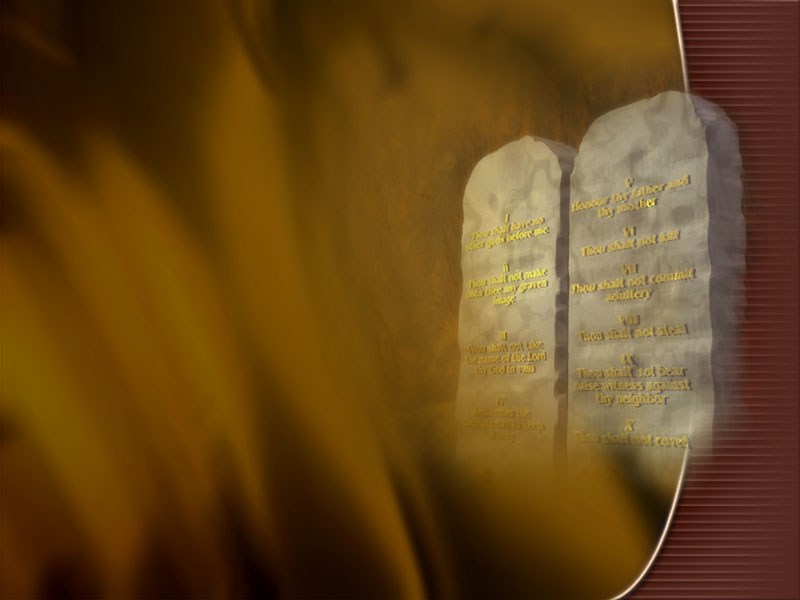 “Santificai os meus sábados, pois servirão de sinal entre mim e vós, para que saibais que eu sou o Senhor, vosso Deus.”  
Ezequiel 20:20
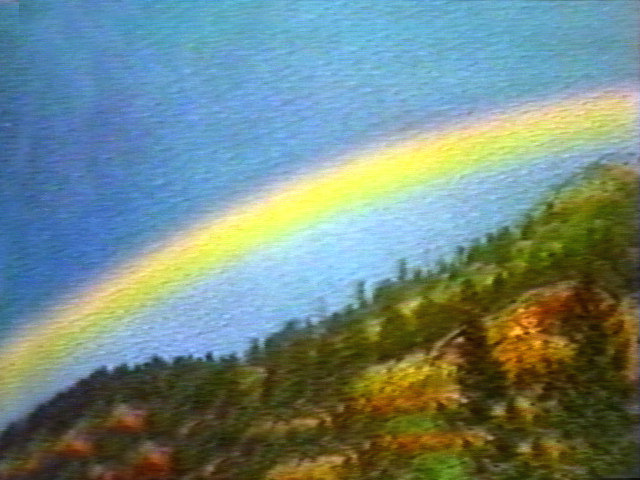 POR QUANTO TEMPO FICARÁ ESSE SINAL?
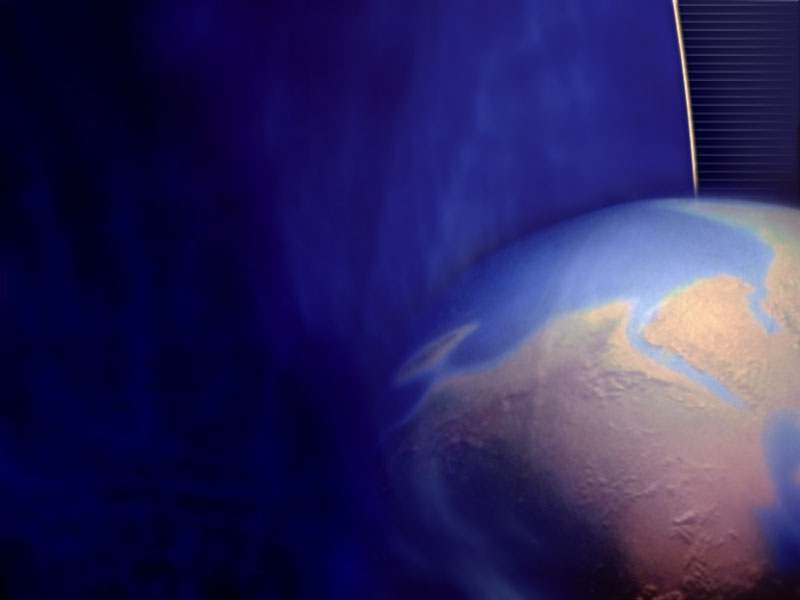 “Entre mim e os filhos de Israel é sinal para sempre; porque, em seis dias, fez o Senhor os céus e a terra, e ao sétimo dia, descansou, e tomou alento.”  
Êxodo 31:17
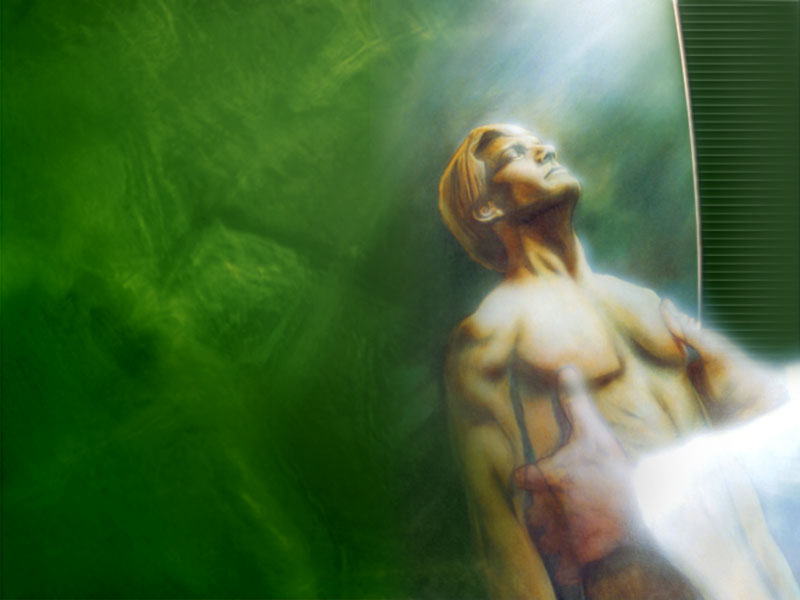 CRIADOR
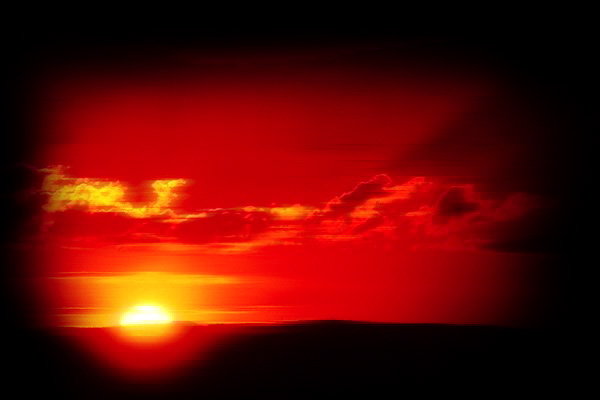 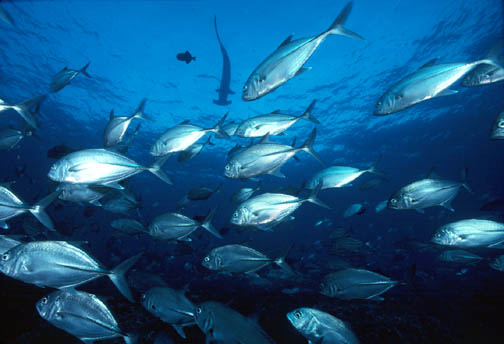 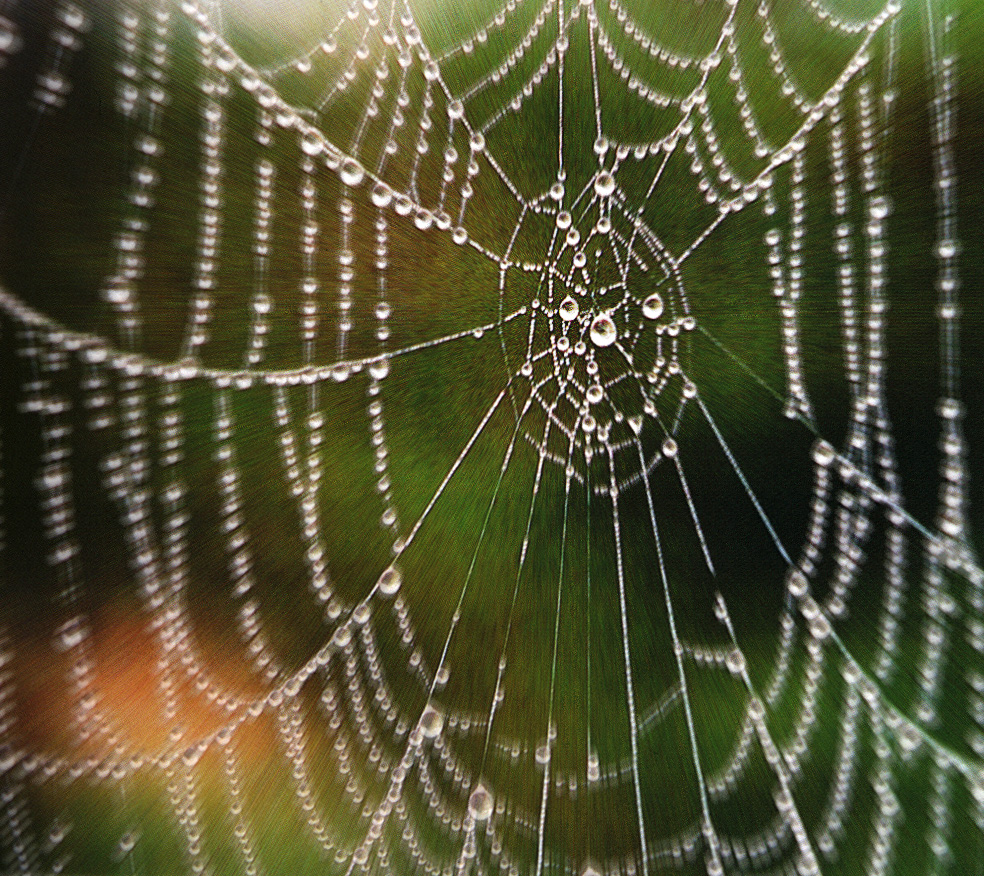 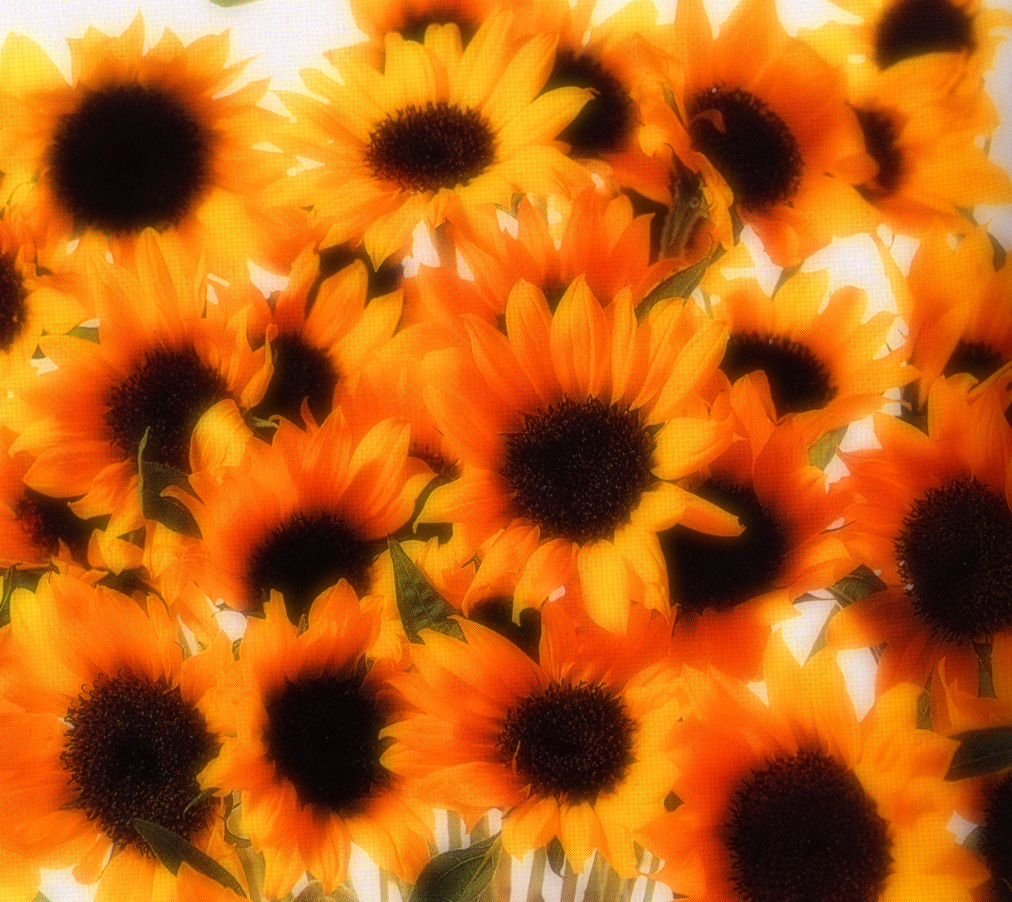 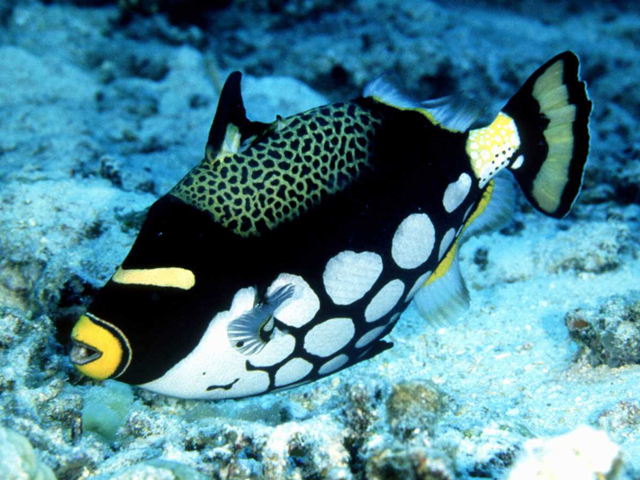 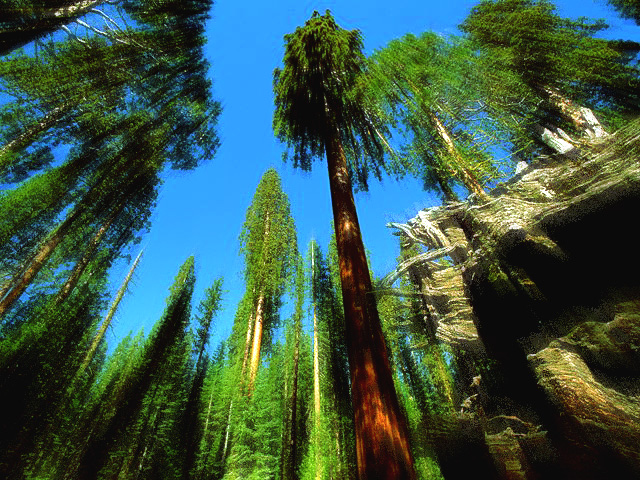 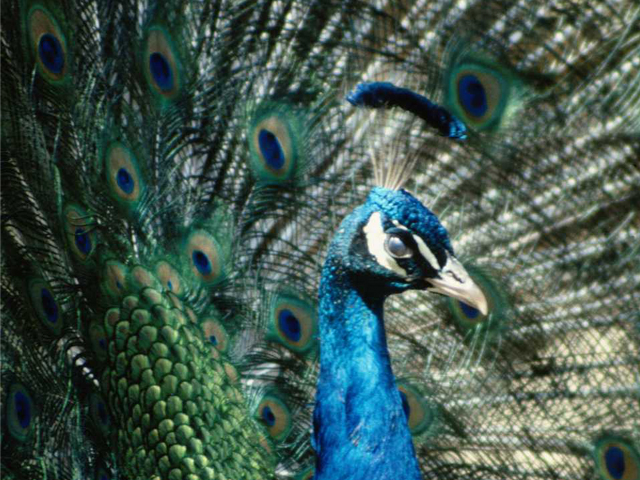 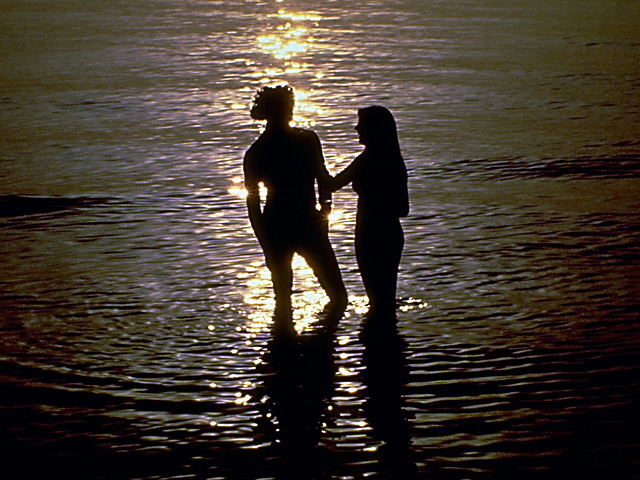 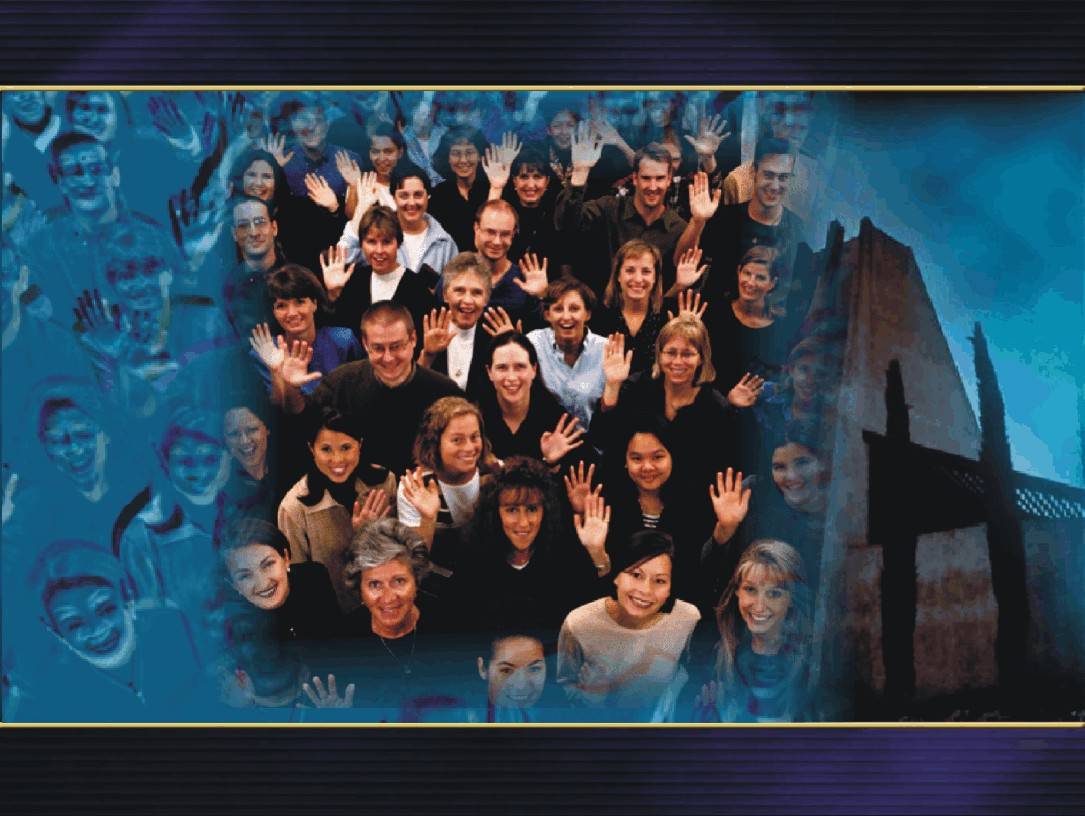 O SÁBADO É PARA TODAS AS PESSOAS INDEPENDENTE DE RAÇA, COR, LÍNGUA?
ISAÍAS 56:1-4
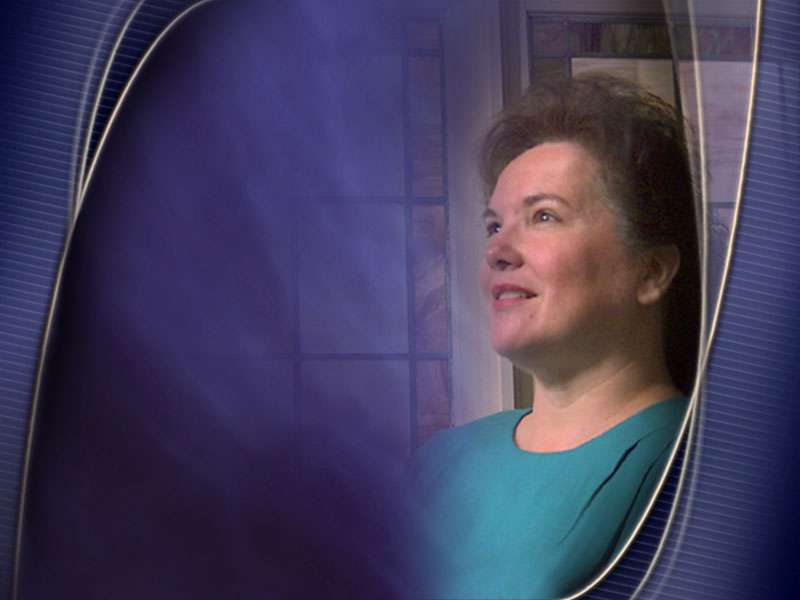 “Bem-aventurado o homem que faz isto, e o filho do homem que nisto se firma, que se guarda de profanar o Sábado e guarda a sua mão de cometer algum mal. Não fale o estrangeiro que se houver chegado ao Senhor, dizendo:
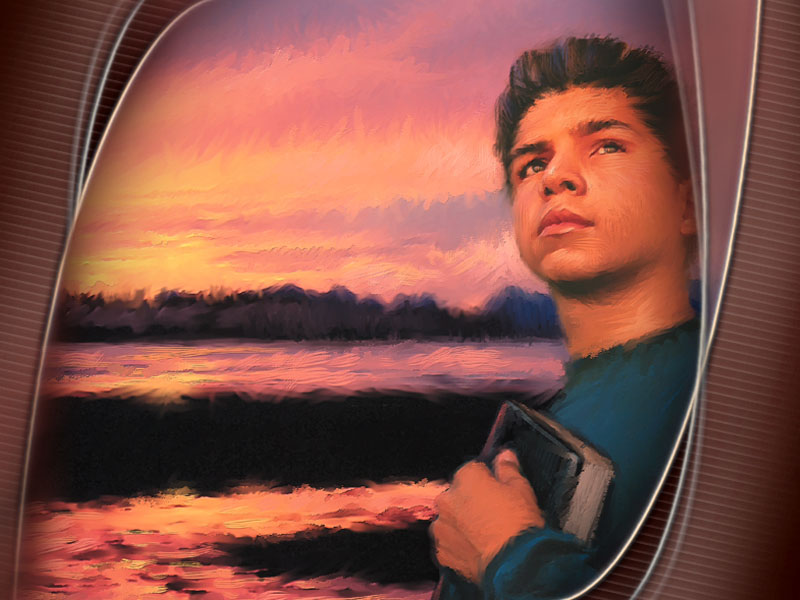 O Senhor, com efeito, me separará do seu povo; nem tampouco diga o eunuco: Eis que eu sou uma árvore seca. Porque assim diz o Senhor: aos eunucos que guardam os meus sábados, escolhem aquilo que me agrada e abraçam a minha aliança.”  
Isaías 56: 2-4
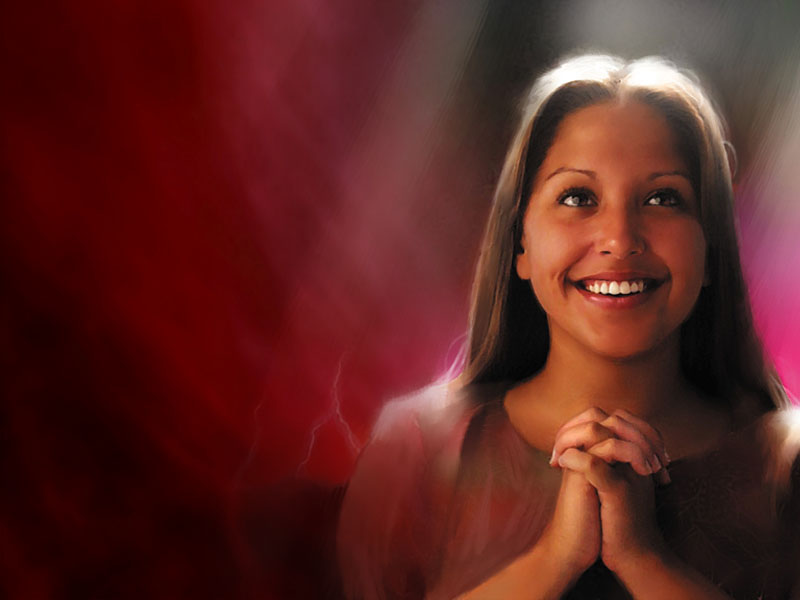 “SE ME AMAIS GUARDAREIS OS MEUS MANDAMENTOS.” 
JOÃO 14:15
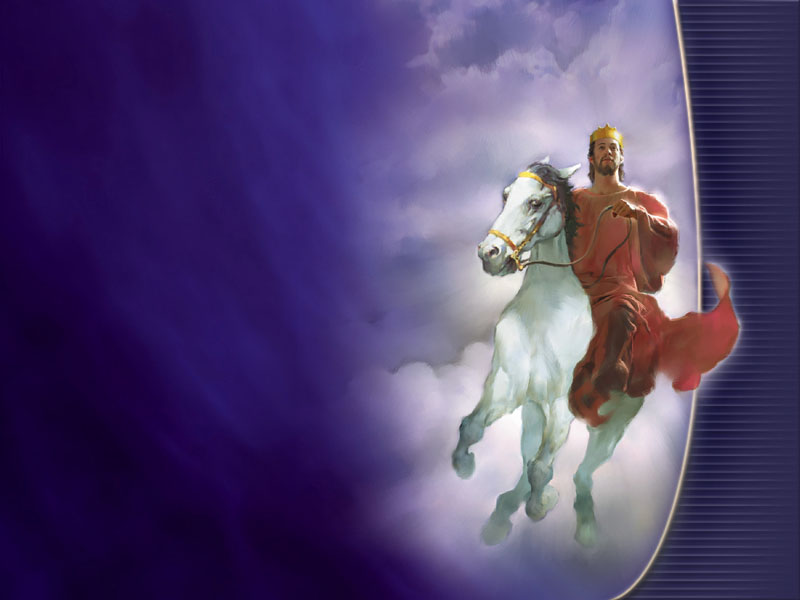 QUAL A PROMESSA DE DEUS AOS FIÉIS?
ISAÍAS 58:13,14
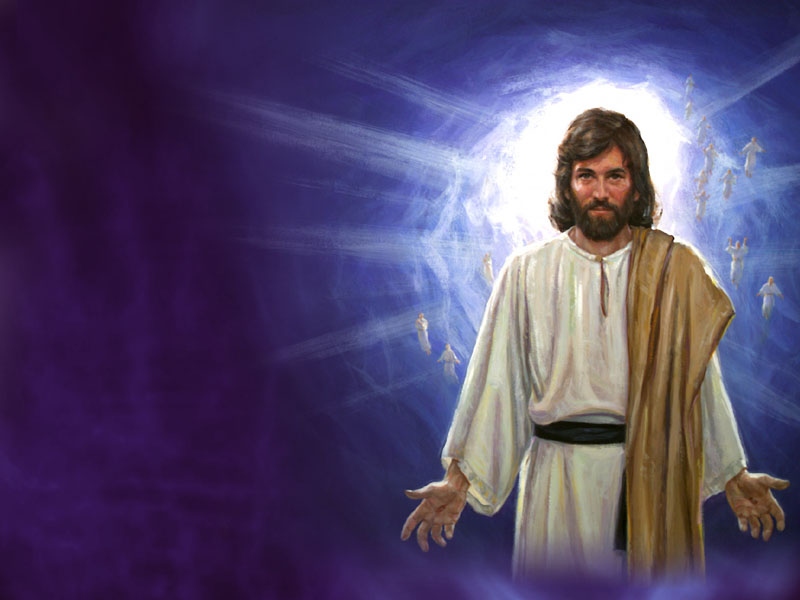 “Se desviares o pé de profanar o sábado e de cuidar dos teus próprios interesses no meu santo dia; se chamares ao sábado deleitoso e santo dia do Senhor, digno de honra, e o honrares não seguindo os teus caminhos, não pretendendo fazer a tua própria vontade, nem falando palavras vãs,
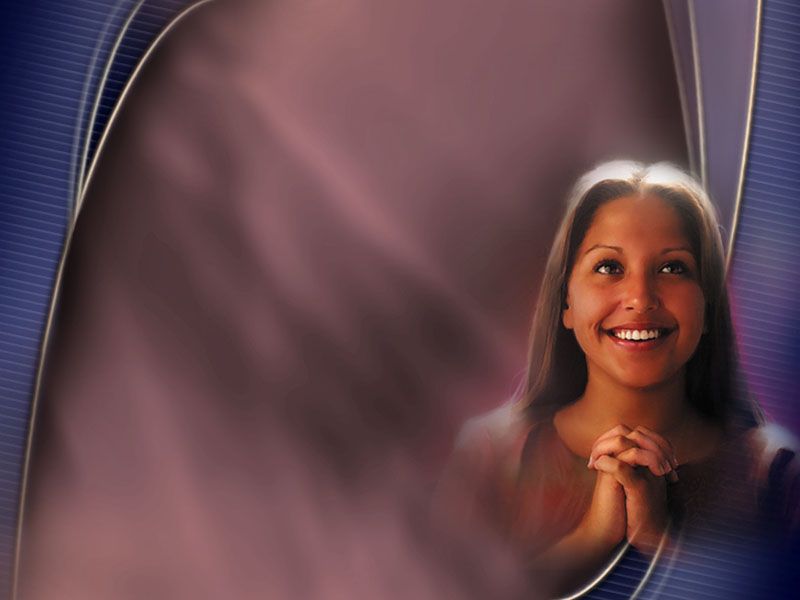 então, te deleitarás no Senhor. Eu te farei cavalgar sobre os altos da terra e te sustentarei com a herança de Jacó, teu pai, porque a boca do Senhor o disse.”  
Isaías 58: 13,14
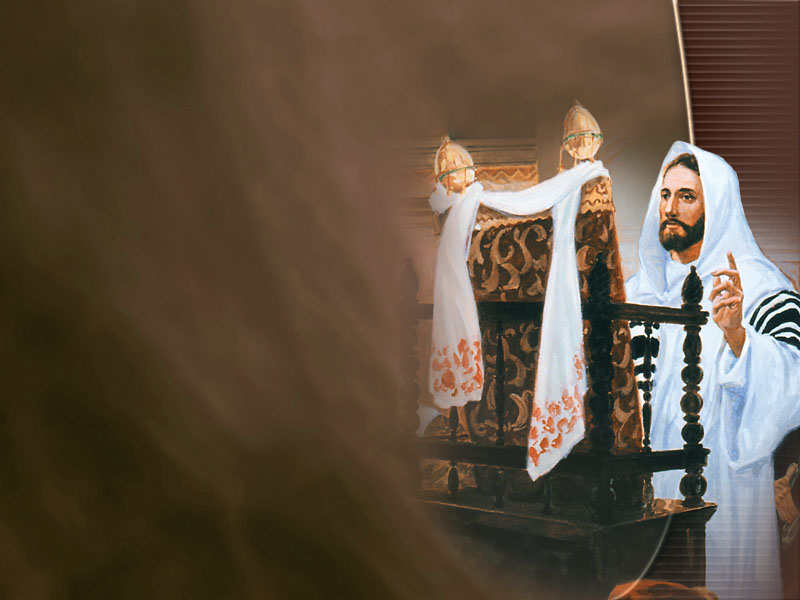 QUAL ERA O COSTUME DE JESUS NO SÁBADO?
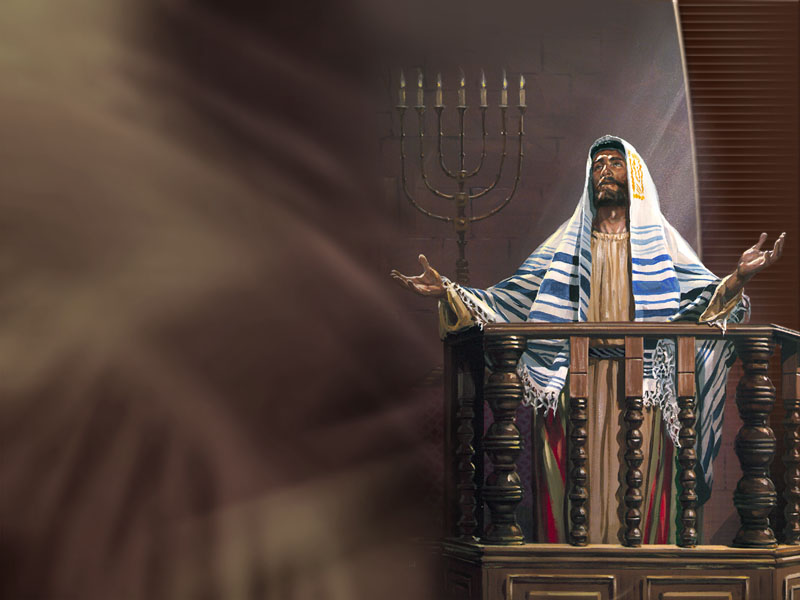 “Indo para Nazaré, onde fora criado, entrou, num sábado, na sinagoga, segundo o seu costume, e levantou-se para ler.”  
Lucas 4:16
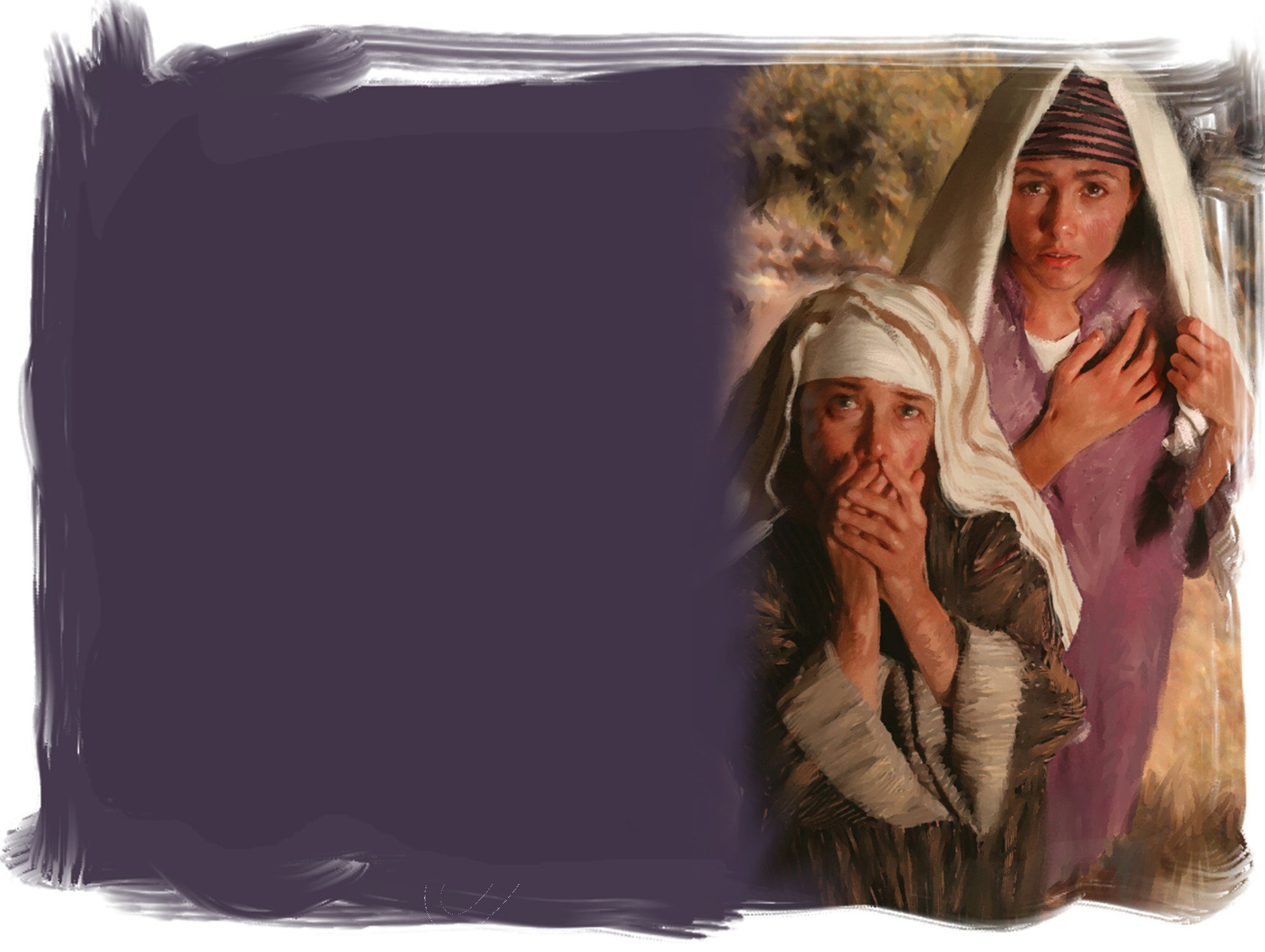 QUE DIA GUARDAVAM AS MULHERES QUE SEGUIAM A JESUS?
LUCAS 23:53-56
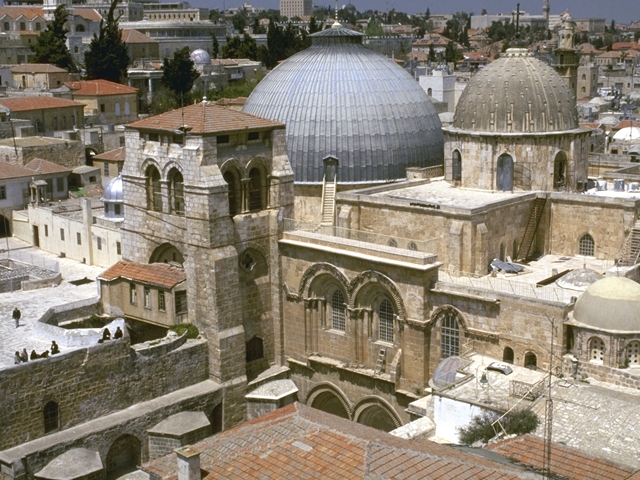 “Era o dia da preparação, e começava o sábado. As mulheres que tinham vindo da Galiléia com Jesus, seguindo, viram o túmulo e como o corpo fora ali depositado.
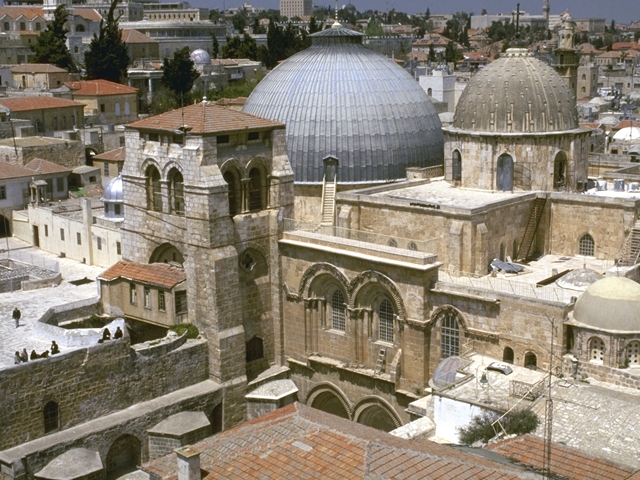 Então, se retiraram para preparar aromas e bálsamos. E no Sábado, descansaram, segundo o mandamento.”  
Lucas 23:54-56
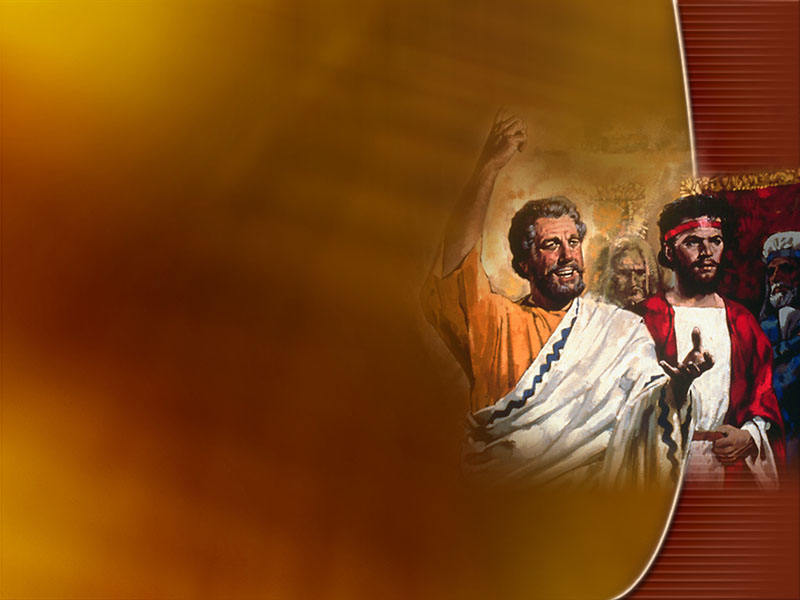 QUAL ERA O COSTUME DE PAULO?  
ATOS 17:2
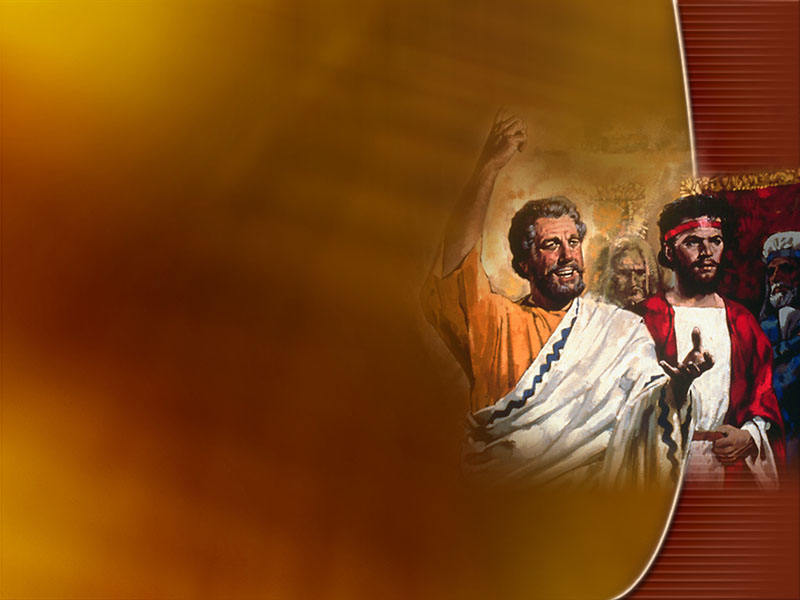 “Paulo, segundo o seu costume, foi procurá-los e, por três sábados, arrazoou com eles acerca das Escrituras.” 
Atos 17:2
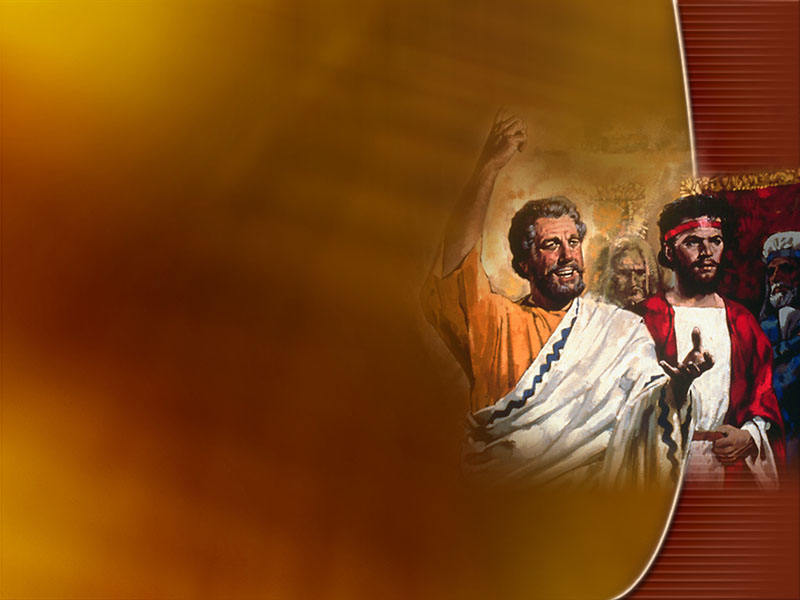 “Depois disto, deixando Paulo Atenas, partiu para Corinto. E todos os sábados discorria na sinagoga, persuadindo tanto judeus como gregos.” 
Atos 18:1,4
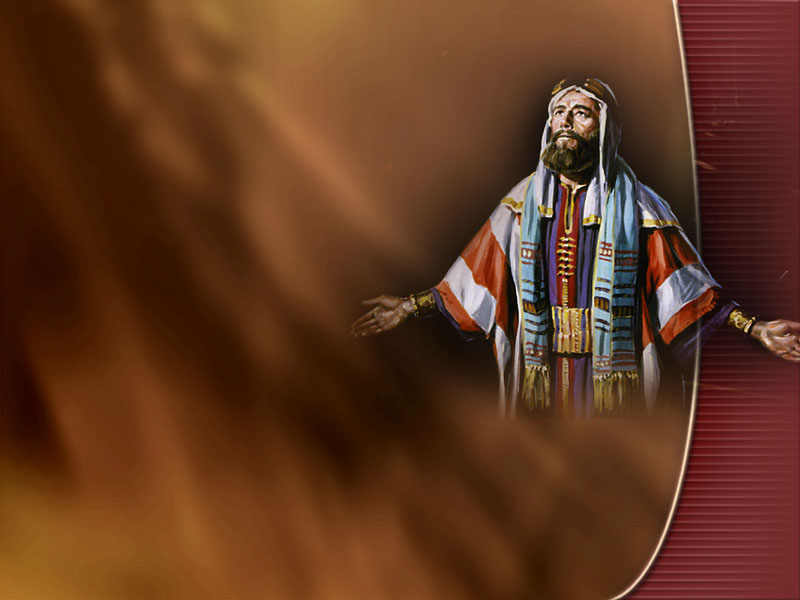 O QUE FEZ PAULO ONDE NÃO HAVIA IGREJA?
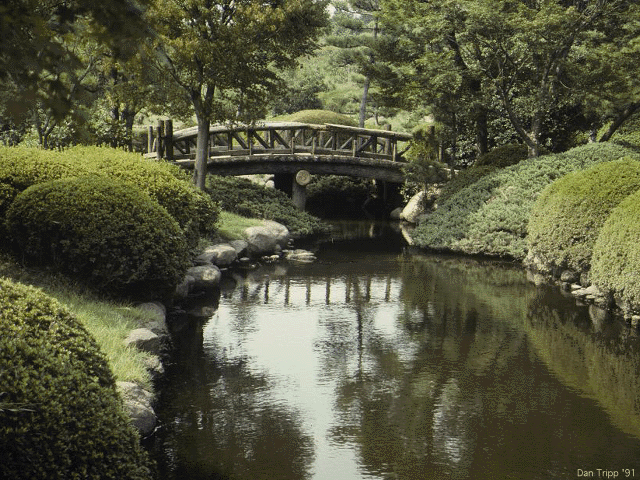 “No Sábado, saímos da cidade para junto do rio, onde nos pareceu haver um lugar de oração; e, assentando-nos, falamos às mulheres que para ali tinham concorrido.”            
Atos 16:13
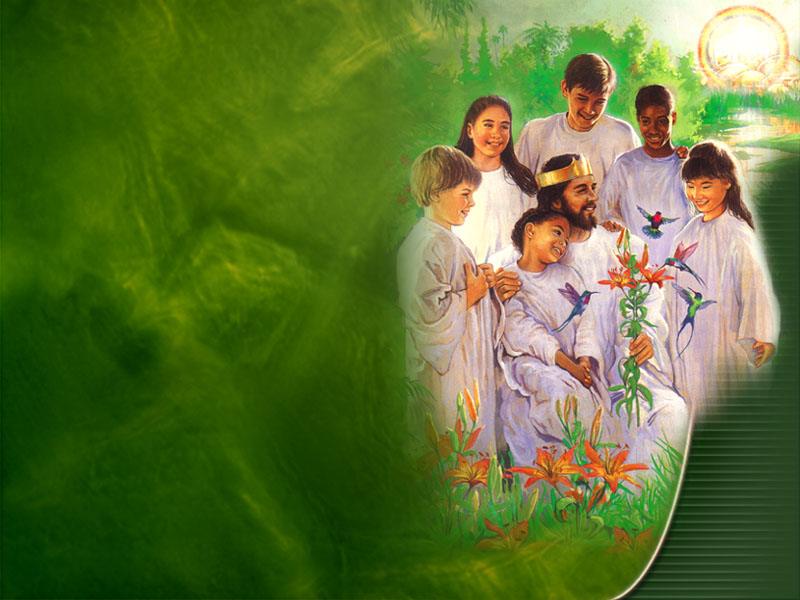 QUE DIA SERÁ GUARDADO NO CÉU? 
ISAÍAS 66:22
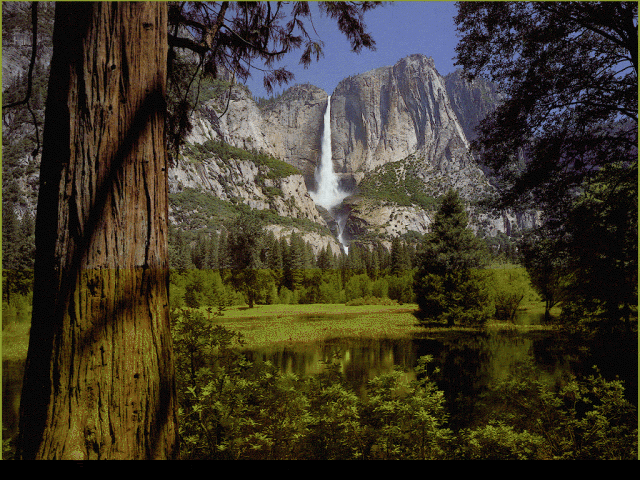 “Porque , como os novos céus e a nova terra, que hei de fazer, estarão diante de mim, diz o Senhor, assim há de estar a vossa posteridade e o vosso nome.
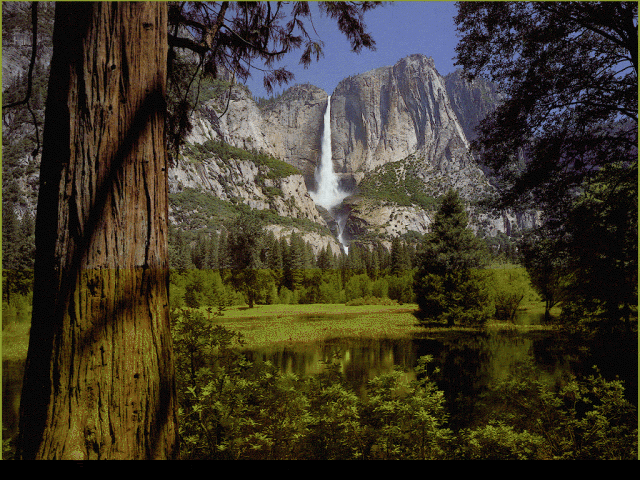 E será que, de uma Festa da Lua Nova à outra e de um Sábado a outro, virá toda a carne a adorar perante mim, diz o Senhor.” 
Isaías 66:22,23
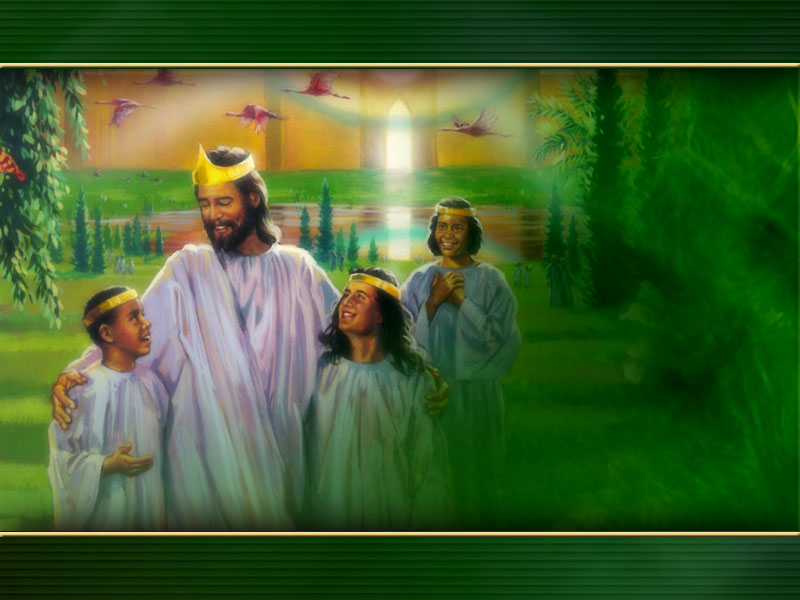 QUEM SÃO OS SANTOS DIANTE DE DEUS?
 APOCALIPSE 14:12
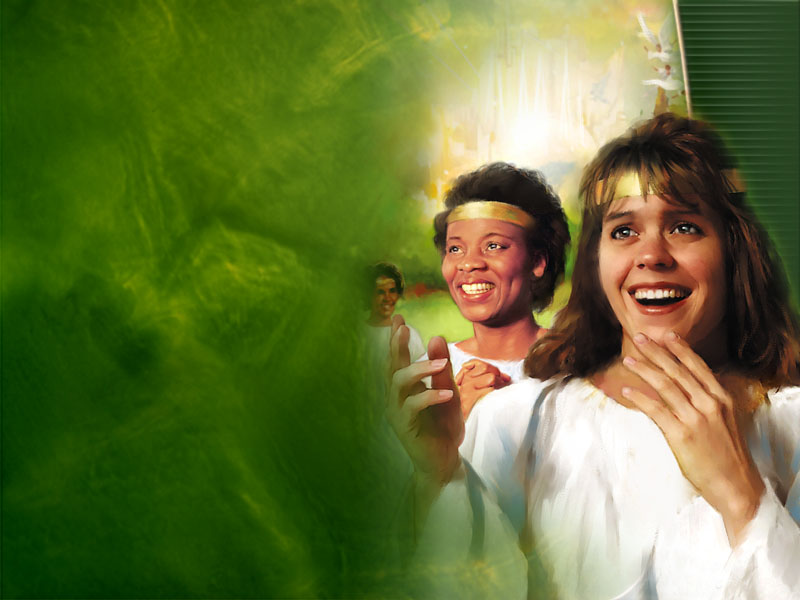 “Aqui está a perseverança dos santos, os que guardam os mandamentos de Deus, e a fé em Jesus.”  
Apocalipse 14:12
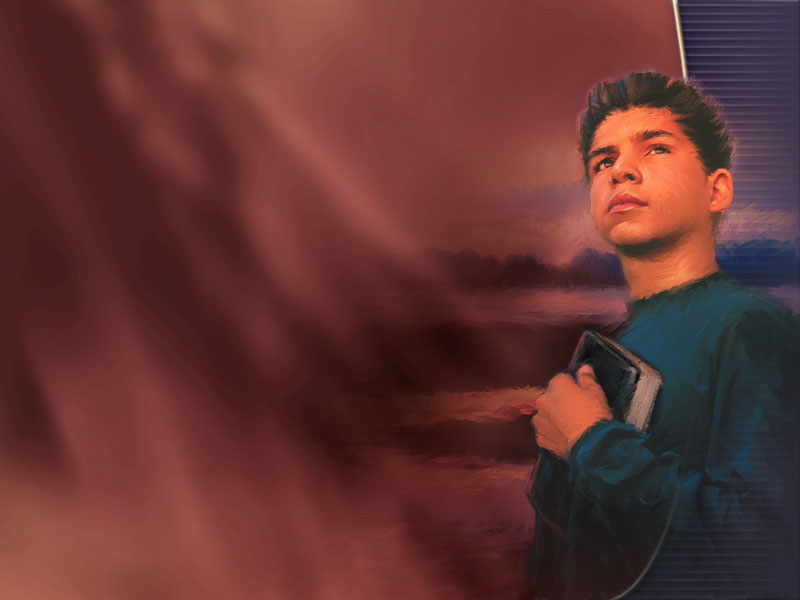 COMO SURGIU A GUARDA DOS DOMINGOS E FESTAS?
SE A BÍBLIA FALA CLARAMENTE SOBRE O SÁBADO, COMO SURGIU A GUARDA DO DOMINGO?
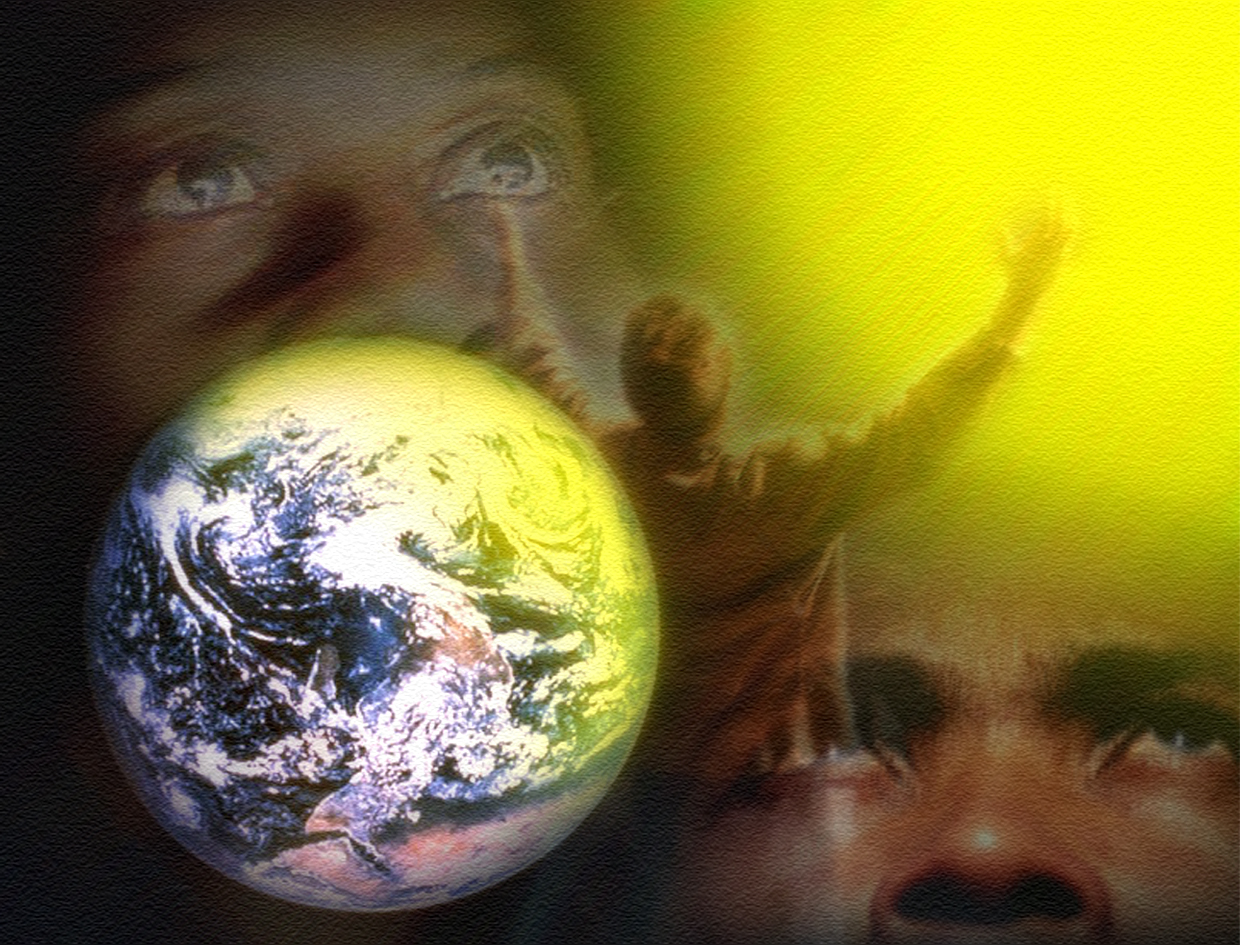 “...sê fiel até à morte, e dar-te-ei a coroa da vida.”    
Apocalipse 2:10
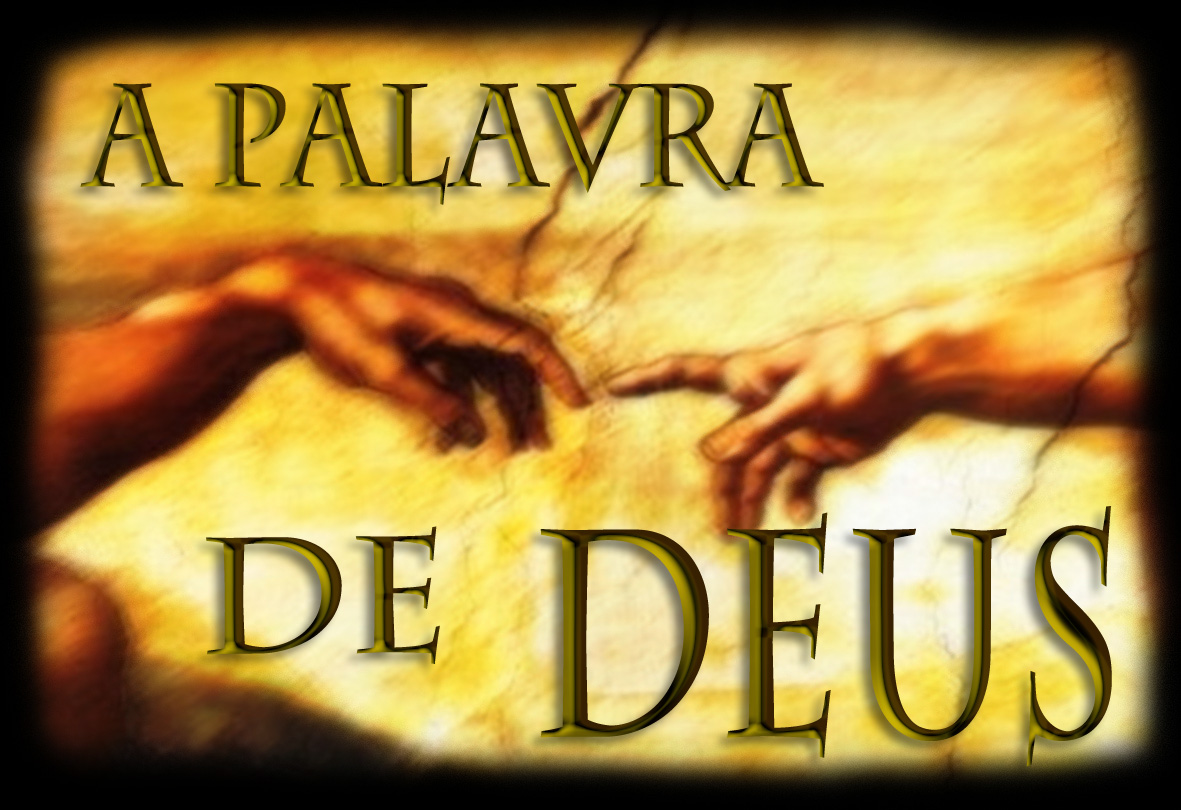